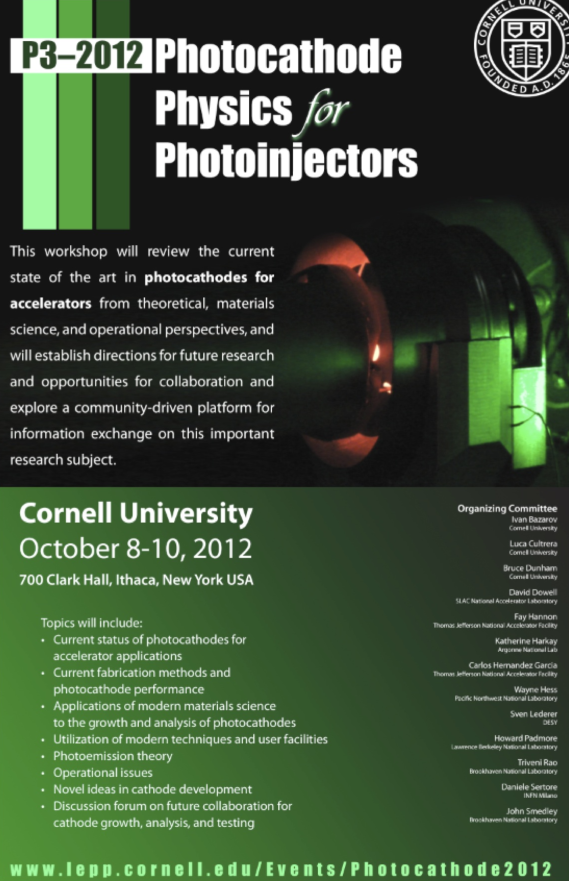 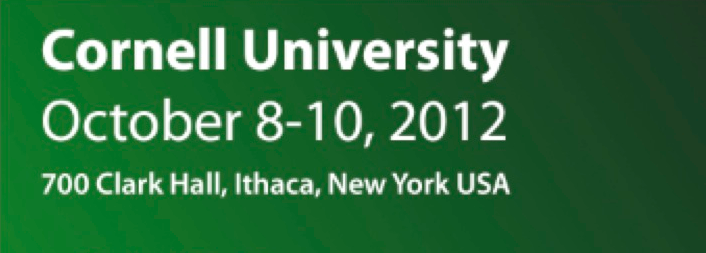 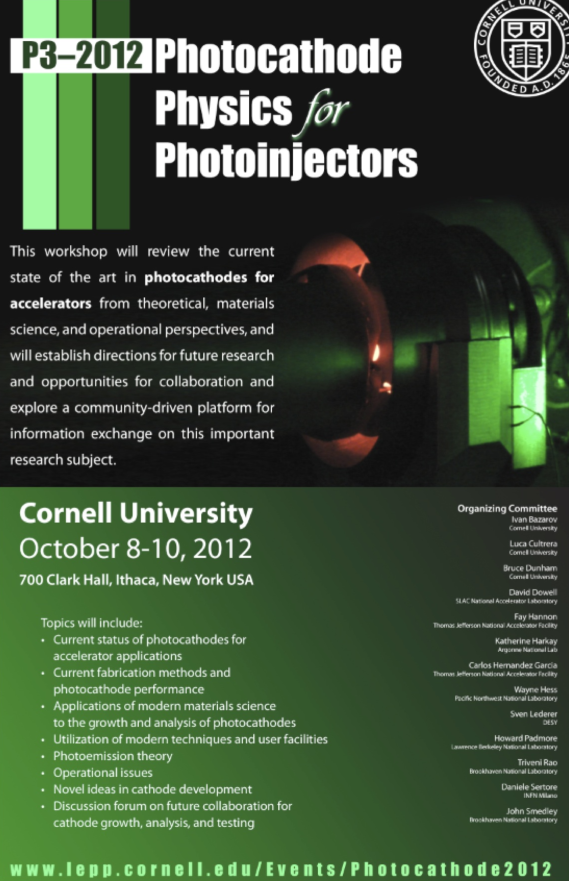 Welcome!Ivan BazarovCornell University
Organizing committee & conveners:
Ivan Bazarov, Luca Cultrera, Bruce Dunham, David Dowell, Fay Hannon, Kathy Harkay, Carlos Hernandez-Garcia, Wayne Hess, Sven Lederer, Howard Padmore, Triveni Rao, Daniele Sertore, John Smedley, Dimitre Dimitrov, Kevin Jensen
Special thanks to the local organizers & helpers:
Monica Wesley, Jeanne Butler, Peggy Steenrod, Mike Roman, Devin Bougie, Siddharth Karkare, Karl Smolenski
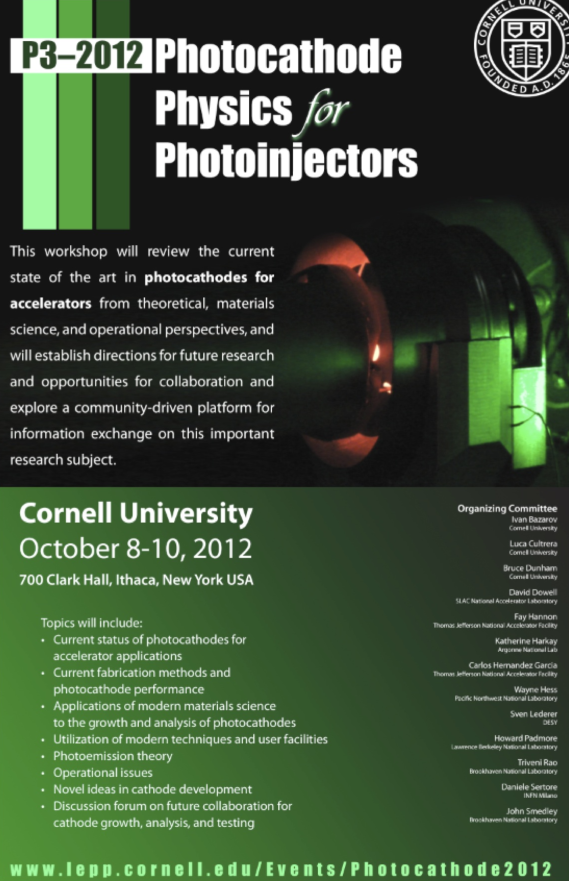 2
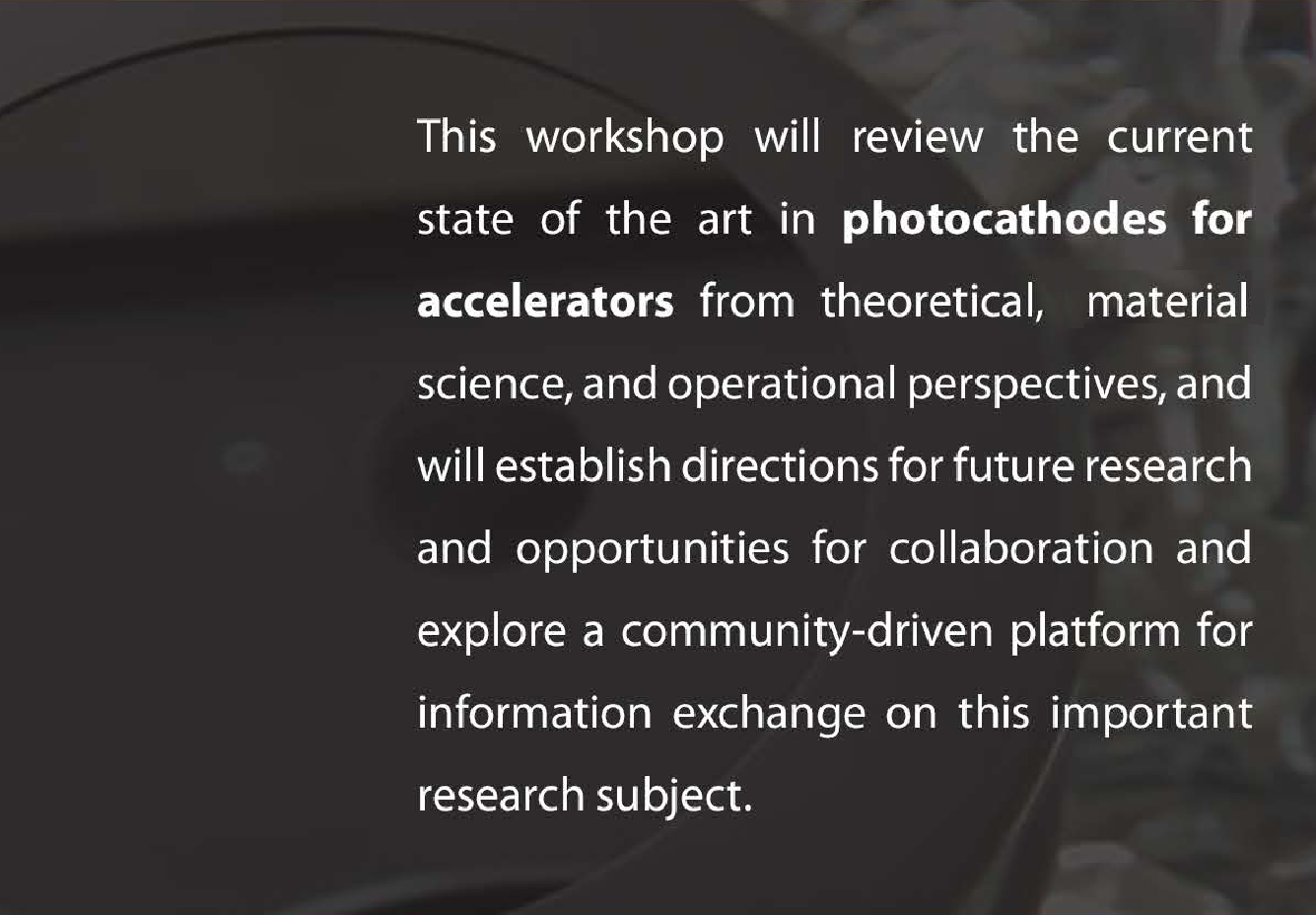 Workshop charge:
Cornell photoinjector for Energy Recovery Linac x-ray source
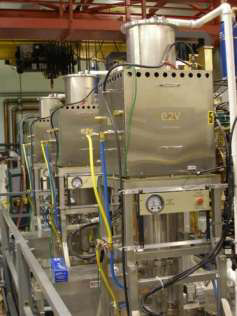 RF 135 kW klystrons
photocathode
DC gun
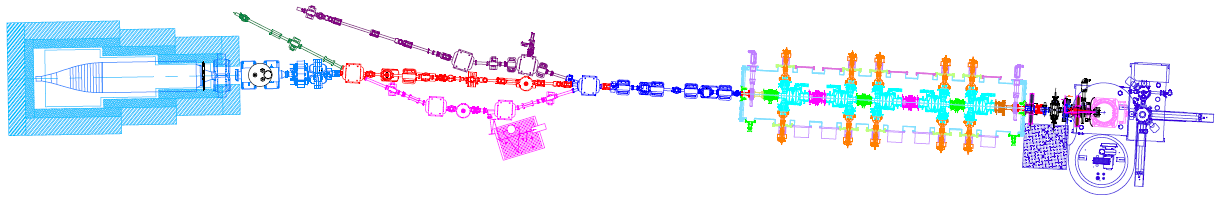 cryomodule
buncher
NSF-supported accelerator R&D test-bed, operational starting 2009
Main goals:	<1 mm normalized rms emittance (to best 	                      			storage rings)
				average current 33mA @ 15MeV & 100mA @ 5MeV
				2-3 ps bunch length
				demonstrate cathode longevity, RF controls,             			parameter stability & reliability
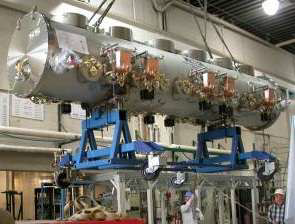 SRF cryomodule
beam dump
diagnostics beam lines
5 m
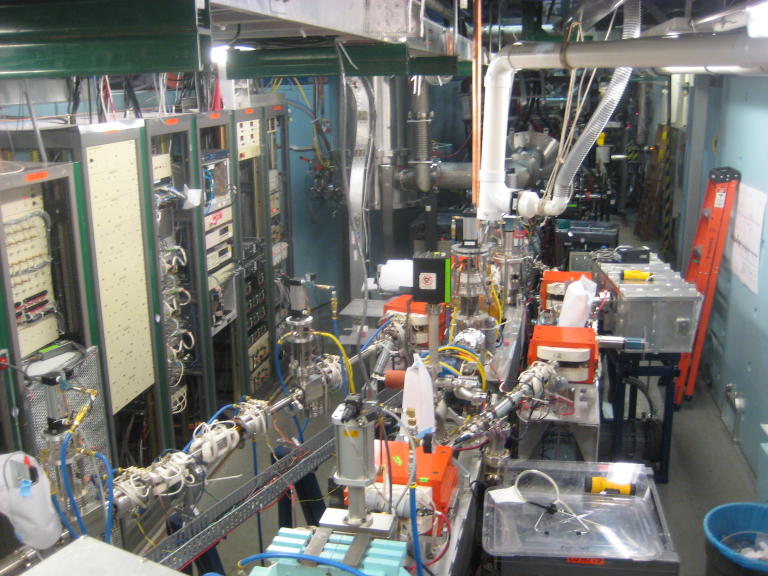 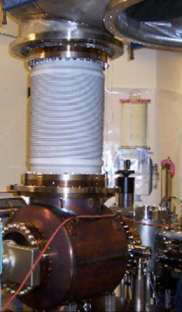 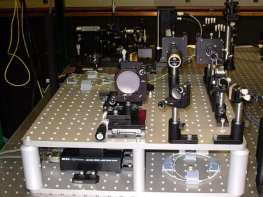 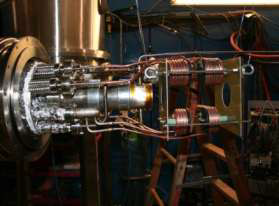 HV DC gun
laser system
coldbox
world‘s highest avg brightness photoinjector!
4
Cornell photoinjector achievements (so far!)
Maximum average current of 52 mA achieved
Previous record from LANL/BOEING RF gun 32 mA (avg. over pulses), JLAB DC photoinjector 9.2 mA (CW);

Proved practicality of high current operation (~ kiloCoulomb extracted with no noticeable QE degradation from a single laser spot)

Original emittance spec. achieved:
 en,90% = 0.5 mm at 80pC/bunch (= 100mA at 1.3GHz)
 en,90% = 0.2 mm at 20pC/bunch (= 25 mA)

Would surpass best of existing storage rings in brightness today if this quality beam were to be accelerated to 5 GeV (~5 better than PETRA3!)
5
Photocathode work at Cornell
over in Newman lab
over in Wilson lab
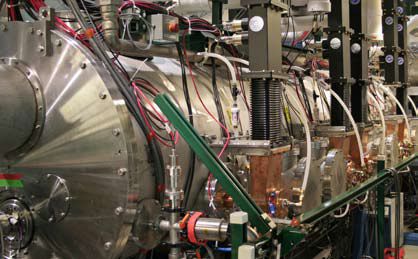 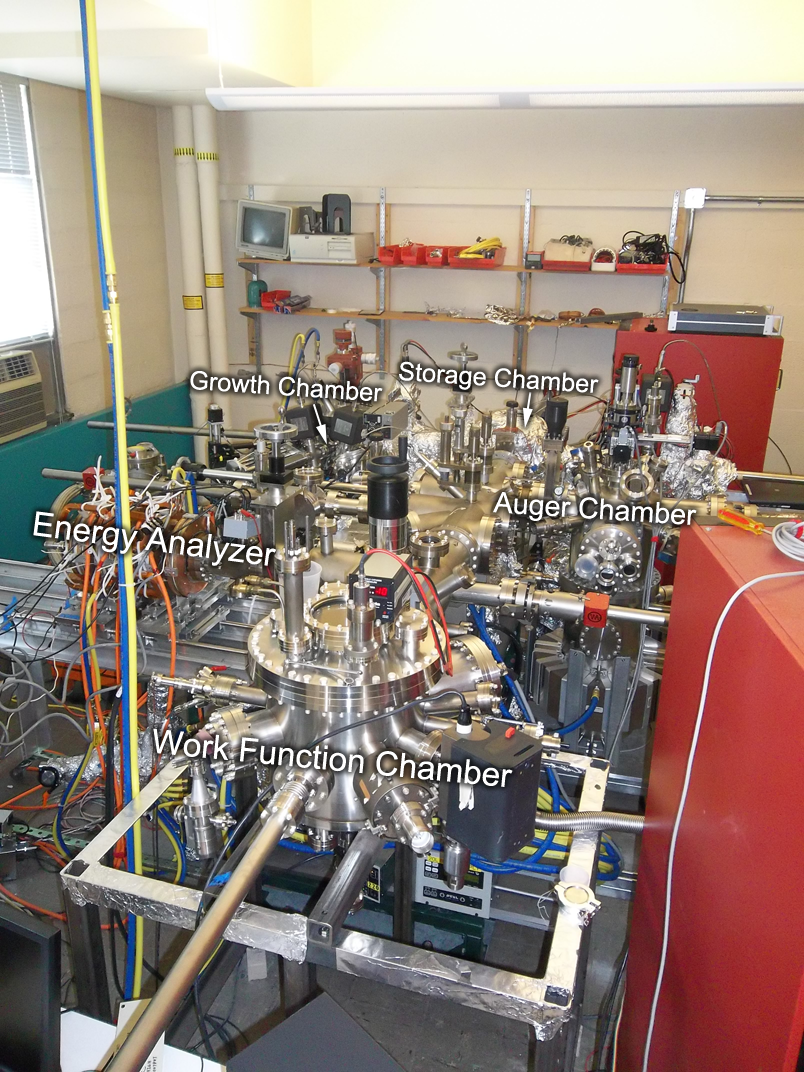 actual accelerator
antimonide growth & analysis chamber
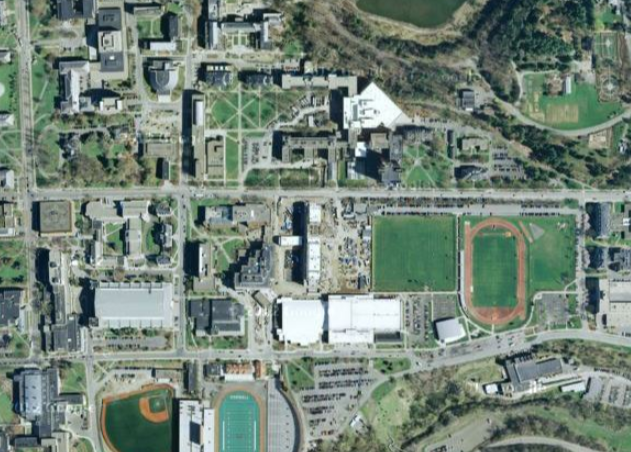 Newman
over in Phillips
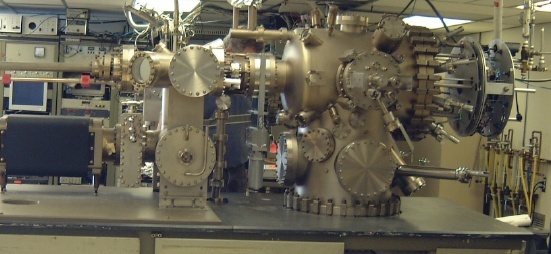 Clark Hall
Phillips
Wilson
dedicated MBE system
6
Just the beginning…
Example: x2 brightness increase after swapping a cathode with lower MTE (0.14 mm core norm. emittance at 75% core fraction for 20pC/bunch)
– enormous potential for improvement!
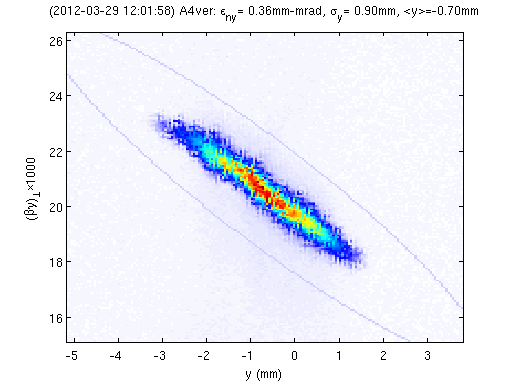 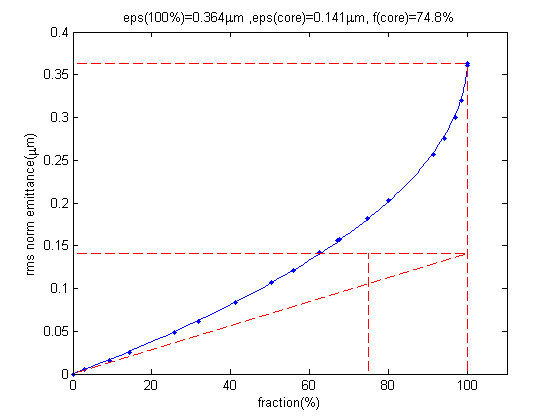 emittance vs. fraction
phase space 20 pC/bunch
MBE grown GaAs
7
New photo-gun: (>5) improvement in the anticipated beam brightness
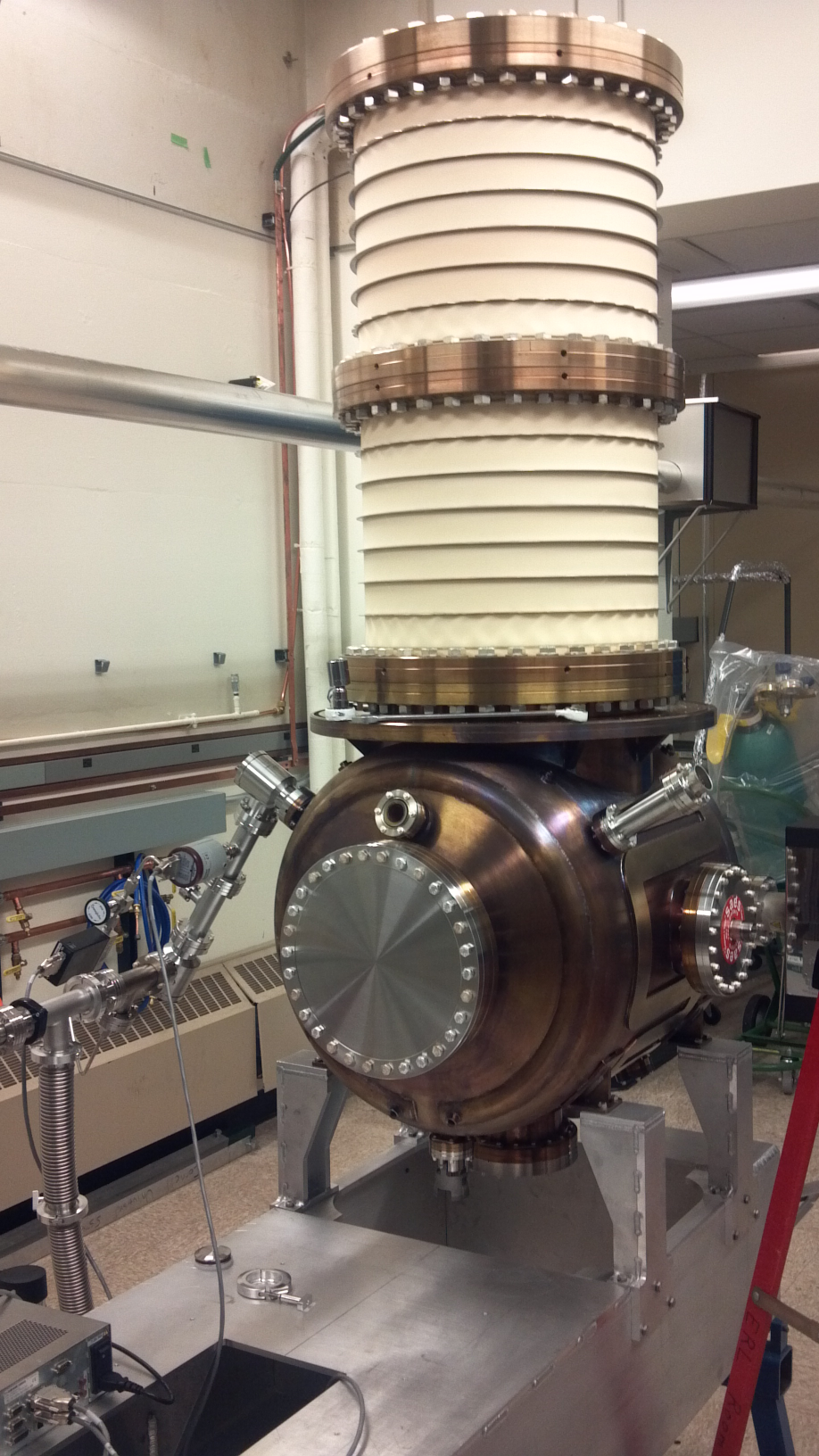 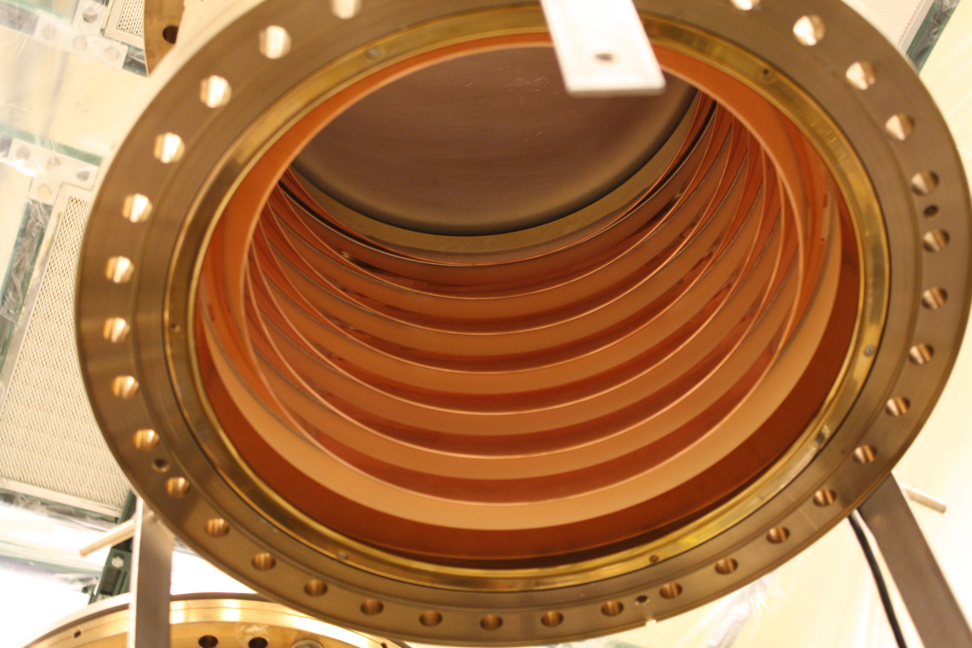 ~3m
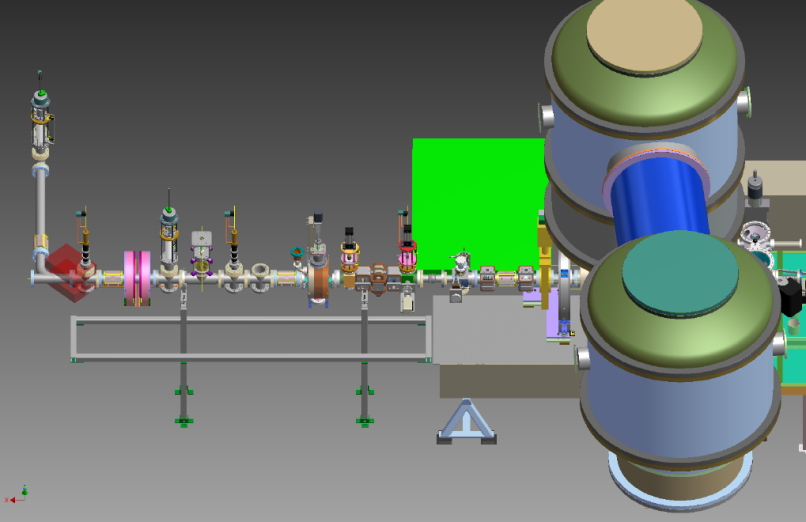 segmented ceramic
new HV DC gun with diagnostics beamline
new gun assembled
8
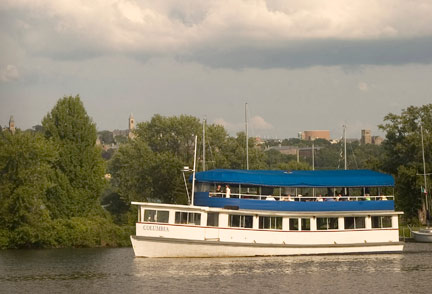 Tuesday Cayuga lake cruise
Logistics
Please upload your talk slides ahead of time!
Mike Roman, Siddharth Karkare;

All talks will be video-taped and posted online:
If you have any questions, please talk to Fay Hannon;

Tour of Cornell photocathode & photoinjector labs tonight (please sign up for a better head count);

Cayuga Lake Tour tomorrow (Tuesday): bus boarding 16:00-16:10;

Future 2-year plan discussion in Session 5:
1 slide from every lab on their plans (Fay Hannon);
9
Looking forward to a productive P3 workshop!
10